Lord of the Flies (1954)by William Golding
Overview
Historical context
World War I: great impact on economy, society and culture
Between the wars: attempts at reconstruction, economic crisis… 
World War II: concentration camps, Pearl Harbour, Hiroshima and Nagasaki atomic bombs…
After World War II: Cold War 

 Lord of the Flies was written in the aftermath of World War II and published in 1954: threat of nuclear war, fear, horrors of the war… 
Protagonists of LF are being evacuated from England because a nuclear war has started
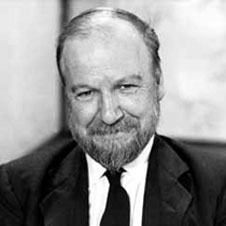 William Golding
Worked as a teacher
Joined the Navy in 1940
Commanded a ship during WWII
Idealistic view, but the war changed it
Shocked by the discovery of what humans could do: parallelism between his experience during the war and LF
[Speaker Notes: File LF overview]
Golding’s poetics
“Before WWII, I believed in the perfectibility of social man … but after the War I did not… I had discovered what one man could do to another”


	“I learned during World War II just how brutal people can be to each other. Not just Germans or Japanese, but everyone. I tried to point that out […] Some have said that the brutality of the novel is impossible. It's not. Look at any newspaper […]”
[Speaker Notes: File LF overview]
Golding on LF
“The theme is an attempt to trace the defects of society back to the defects of human nature. The moral is that the shape of a society must depend on the ethical nature of the individual and not on any political system however apparently logical or respectable.”
General intro to LF
A group of English schoolboys marooned on a tropical island after their plane has crashed
Exploration of the idea of human evil
Without rules and outside of civilization, boys descend into savagery
Human struggle between civilizing and savage instincts
Straightforward writing style
[Speaker Notes: File LF overview]
Approaches to LF
Allegorical approaches: 

Representation of the history of civilization
Religious reading: good and evil
Psychoanalytical reading: Freud
Socio-political reading: criticism of society

Ecocritical approaches: human vs nature

Legal approaches: law vs anarchy
[Speaker Notes: File overview]
Characters
Ralph
responsible, sensitive leader
physical and moral courage
Piggy
Outsider: fatty, asthma… 
Adult-like
Jack
Aggressive, obsessed with power
Rules with fear and force
Simon:
Physically frail
“saint” – acts of kindness, powers of vision
The Littluns:
Young boys, they play and eat fruits
They introduce the idea of the beast
[Speaker Notes: York notes; teach yourself guide]
Themes
Good and evil
Order and discipline
Savagery
Power
Nature
Crowd mentality
Cold War
[Speaker Notes: York notes; teach yourself guide; file LF overview]
Symbols
The conch
Piggy’s glasses
The fire
The Beast
The Lord of the Flies
[Speaker Notes: File overview]
Characters as symbols
Ralph: democracy, civilisation, order
Jack: dictatorship, savagery, chaos
Simon: morality, nature, goodness
Piggy: intellect, adulthood
The littluns: the common people
Roger: brutality
[Speaker Notes: File overview]